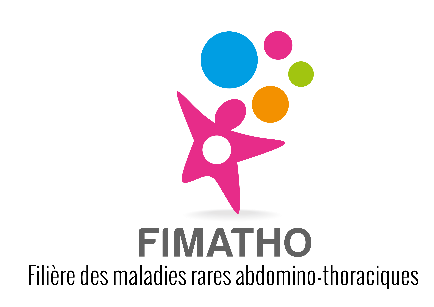 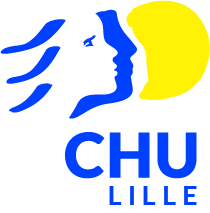 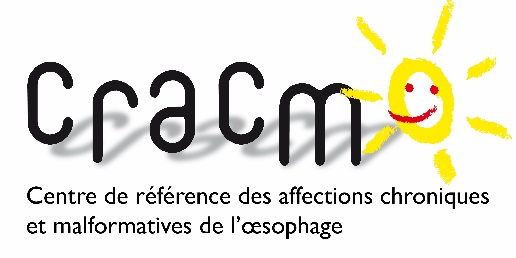 Actualités CRACMO24 Juin 2023
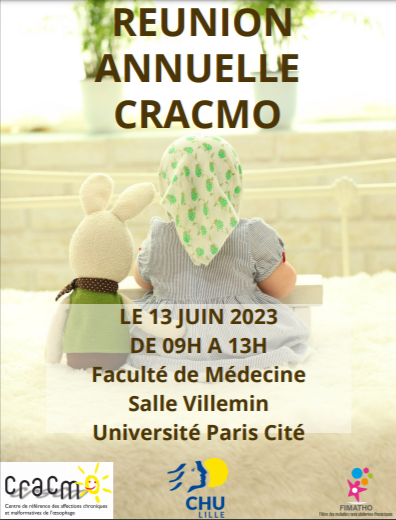 Comité SCIENTIFIQUE
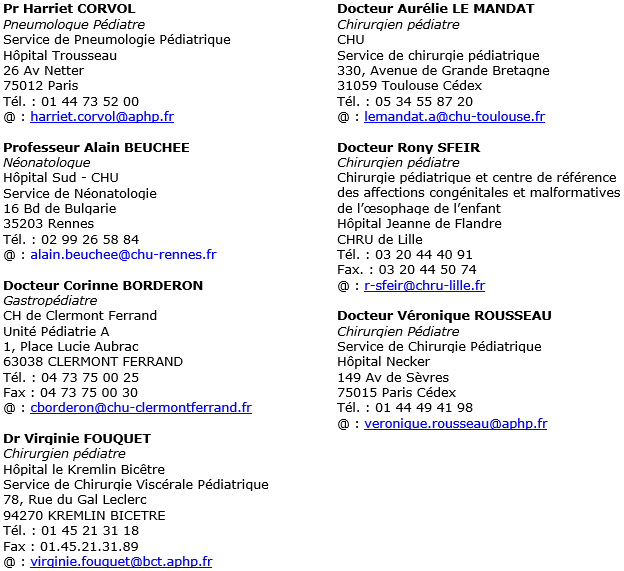 LABELLISATION
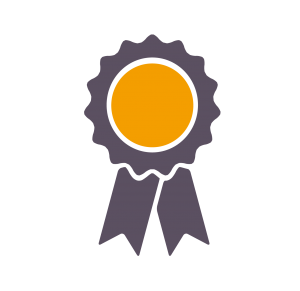 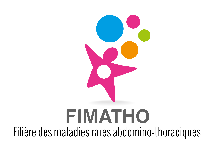 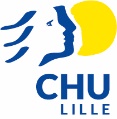 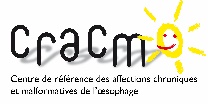 Résultats préliminaires:
Centres de compétences candidats (par encore de résultats, arrêté prévu en spetembre):
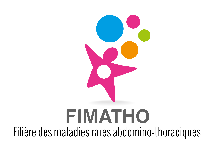 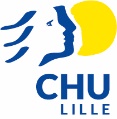 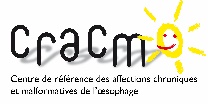 Long term digestive outcome of œsophageal atresia Best Pract Res Clin Gastroenterol. 2022 Feb-Mar;56-57:101771

Predictors of anastomotic strictures following œsophageal atresia repair Arch Dis Child Fetal Neonatal Ed. 2022 Sep;107(5):545-550

Feeding disorders in children with oesophageal atresia: a cross-sectional study Arch Dis Child. 2022 Jan;107(1):52-58

Prevalence of acid gastroesophageal reflux disease in infants with esophageal atresia/tracheoesophageal fistula Pediatr Res. 2022 Mar;91(4):977-983

Management of Gastroesophageal Reflux Disease in Esophageal Atresia Patients: A Cross-Sectional Survey amongst International Clinicians J Pediatr Gastroenterol Nutr. 2022 Aug 1;75(2):145-150

Nutritional status at age 1 year in patients born with esophageal atresia: A population-based, prospective cohort study Front Pediatr. 2022 Aug 4;10:969617

Outcome of long gap esophageal atresia at 6 years: A prospective case control cohort study J Pediatr Surg. 2023 Apr;58(4):747-755
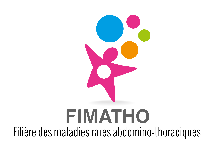 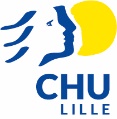 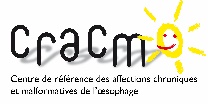 TRAVAUX EN COURS
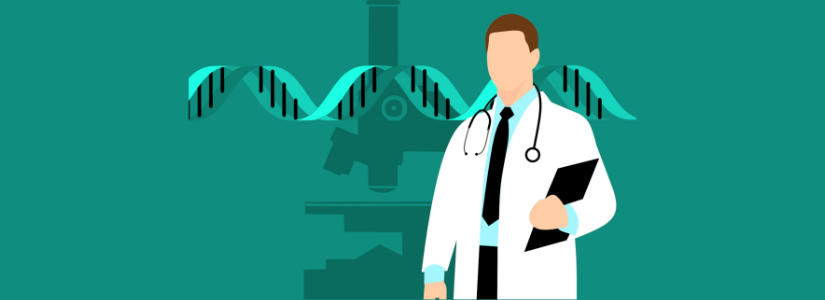 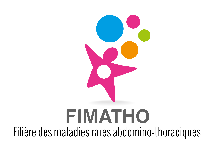 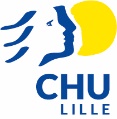 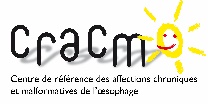 ERNICA: European Reference Network for rare Inherited and Congenital (digestive and gastrointestinal) Anomalies
- Travail sur qualité de vie en cours
- Consensus sur transition enfant adulte accepté le 24/04/23 dans Nature review Gastroenterology and hepatology avec INoEA
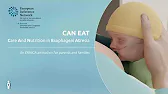 CAN EAT - Care and Nutrition in Esophageal Atresia: An ERNICA animation for parents and families - YouTube
https://www.youtube.com/watch?v=6sdwKIbZZoc&list=PLdmabVdgL6xlijhHaXmWQp1l1W8vUOZNn
24.06.23
https://ern-ernica.eu/about/ernica/
7
The EA-QOL Questionnaires
Translation and validation in French of the « Esophageal-Atresia Quality-of-Life Questionnaires »
Initial Instrument Developer: Michaela Dellenmark-Blom
Key in-country person: Anastasia Fourtaka, Psychologist of the National Reference Center
French  Reference Center for Congenital Esophageal Abnormalities
Pr. F. Gottrand
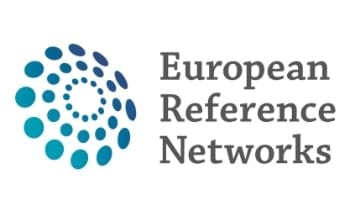 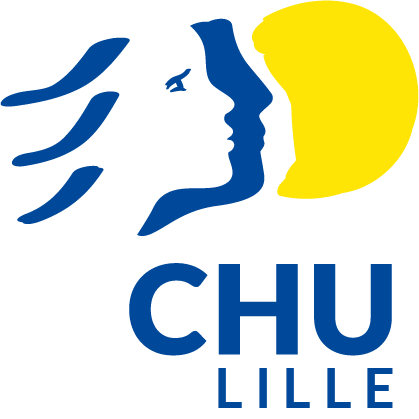 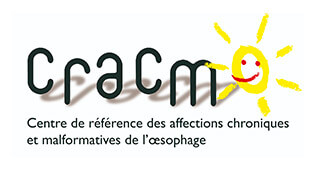 Critères de gravité :
Déshydratation
Cassure staturopondérale
Altération de l’état général
Interrogatoire :
Antécédents : pathologie œsophagienne, chirurgie, radiothérapie, terrain atopique, asthme, ingestion de corps étranger ou de caustique 
Mode d’évolution et électivité pour solides et/ou liquides
Signes cliniques: difficultés et/ou impactions alimentaires, RGO résistant au traitement, vomissements, amaigrissement / mauvaise prise pondérale
Signes associés: Toux / Suffocation, hoquet, douleurs abdominales, pyrosis, hypersialorrhée, halitose, déscolarisation
DYSPHAGIE ENFANT
Dysphagie oro-pharyngée  Eliminer cause ORL : 
Aiguës: angine, phlegmon, corps étranger pharyngé
Chroniques : affections fonctionnelles de l’oropharynx et/ou du sphincter supérieur de l’oesophage, anomalies anatomiques locorégionales, affection neuromusculaire (myopathie, myasthénie), troubles de la déglutition
non
Œsophagienne ?
oui
Causes aiguës
Causes chroniques
Œsophagite à éosinophiles
Contrôle clinique puis FOGD à 8 - 12 semaines
Endoscopie digestive haute avec  biopsies (minimum 6, 2 par niveau œsophagien, +/- 1 biopsie gastrique), TOGD
Histologie :
 ≥ 15 éosinophiles/champ (x400) (60 PNE/mm²) 
sur ≥ 1 biopsie
+/- Présence micro-abcès à éosinophiles
+/- Dépôts éosinophiles extracellulaires
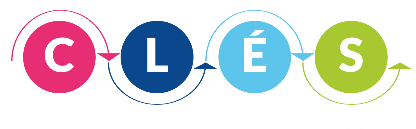 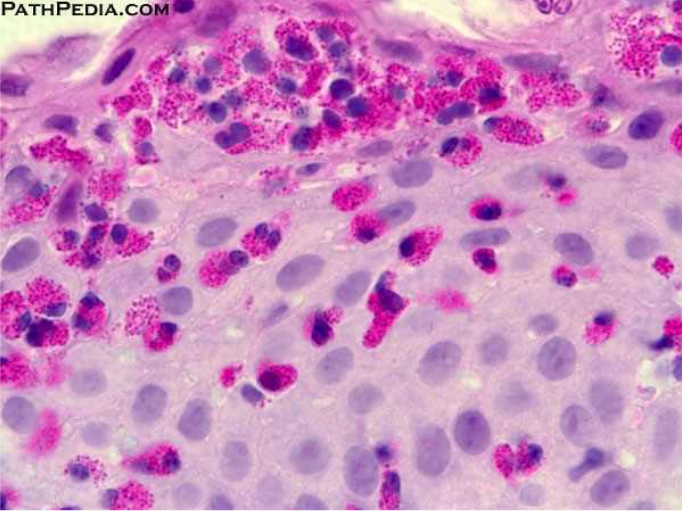 Corps étranger digestif : !! pile-bouton = urgence vitale !!
Œsophagite : caustique, peptique, médicamenteuse, infectieuse
« Inlet patch » : hétérotopie de la muqueuse gastrique au niveau du tiers supérieur de l’oesophage
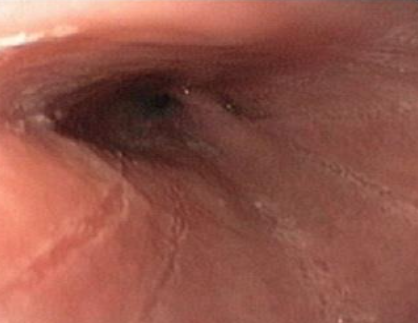 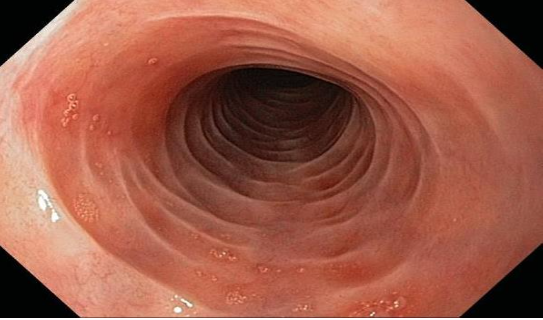 A
B
Eliminer autres causes d’infiltrat à éosinophiles : 
RGO, achalasie, maladie de Crohn, maladie cœliaque…
Traitement :
Inhibiteurs de la pompe à protons : 1-2 mg/kg/j (max 20  −  40 mg, 8 − 12 semaines)
Régime d’éviction : empirique (lait, blé, œuf, soja, arachide/noix, poissons/crustacés) ou élémentaire, 4 − 12 semaines
Corticoïdes locaux : fluticasone ou budésonide déglutis, 4 − 12 semaines; corticoïdes systémiques si forme sévère (sténose)
Eliminer autres causes de dysphagie œsophagienne chronique :
Sténose congénitale ou acquise
Compression extrinsèque (tumeur médiastinale, adénopathies)
Malformation vasculaire artérielle
Hernie hiatale volumineuse
Achalasie 
Dysmotricité œsophagienne
C
D
A. Sillons longitudinaux, B. Anneaux, C. Sténose œsophagienne, D. Dépôts ou exsudats blanchâtres
Rémission : poursuite traitement long cours ?
Echec : Avis centre expert
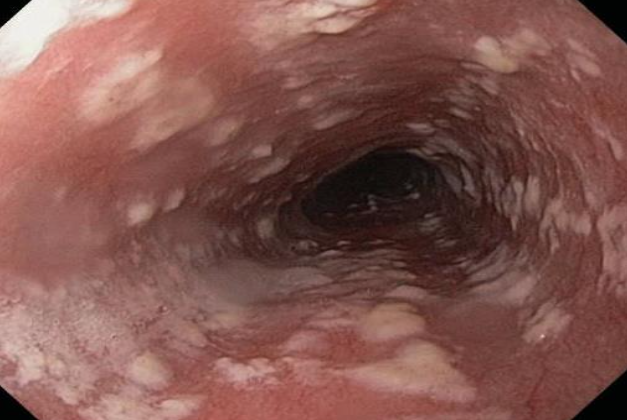 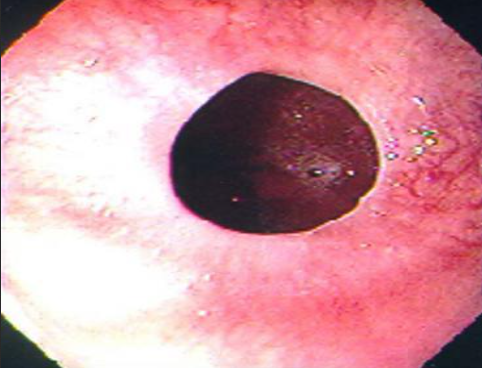 Danao
Etude de l’effet du moment du diagnostic (anténatal vs postnatal) sur les réactions post-traumatiques de parents d’enfants opérés d’atrésie de l’œsophage.
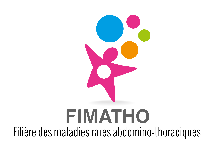 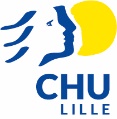 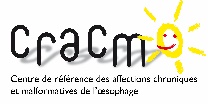 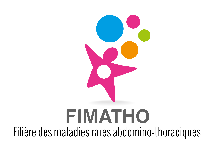 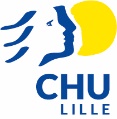 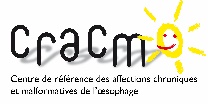 EOSINOBIO
Recours aux biothérapies dans l’œsophagite à éosinophiles : étude pédiatrique observationnelle française.

Etude non interventionnelle rétrospective décrivant et comparant l’efficacité des différentes biothérapies employées.

Objectif Principal : 
Caractérisation de la population et des indications de prescription des biothérapies dans l’EoE pédiatrique
Objectifs Secondaires : 
Efficacité du traitement (obtention d’une rémission)
Tolérance du traitement

20-30 cas à inclure
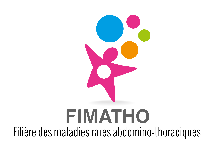 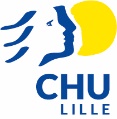 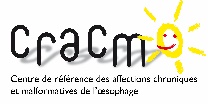 Etat des lieux NATIONAL de la prise en charge des enfants opérés à la naissance d’une atrésie de l’œsophage
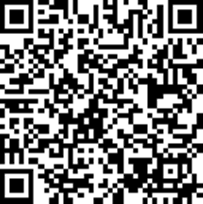 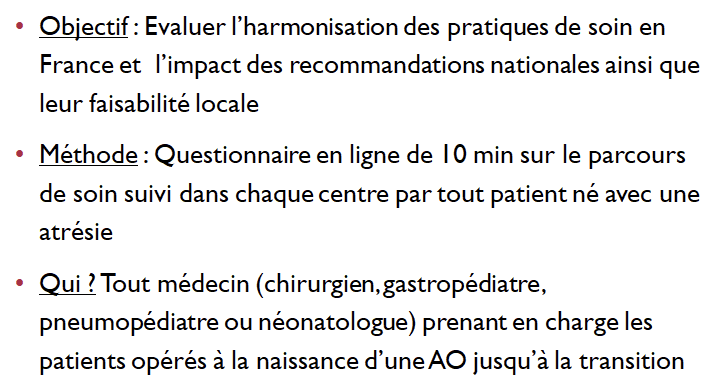 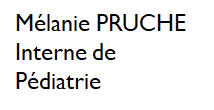 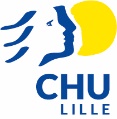 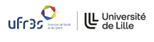 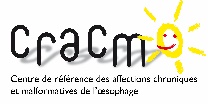 Actualités
Prochaines RCP maladie rare œsophage :
 * 21 Juin
 * 20 Septembre
 * 08 Novembre
 
Congrès mondial de l’atrésie de l’œsophage INoEA Istanbul, en Turquie en 2025
ACTUALITE DU REGISTRE
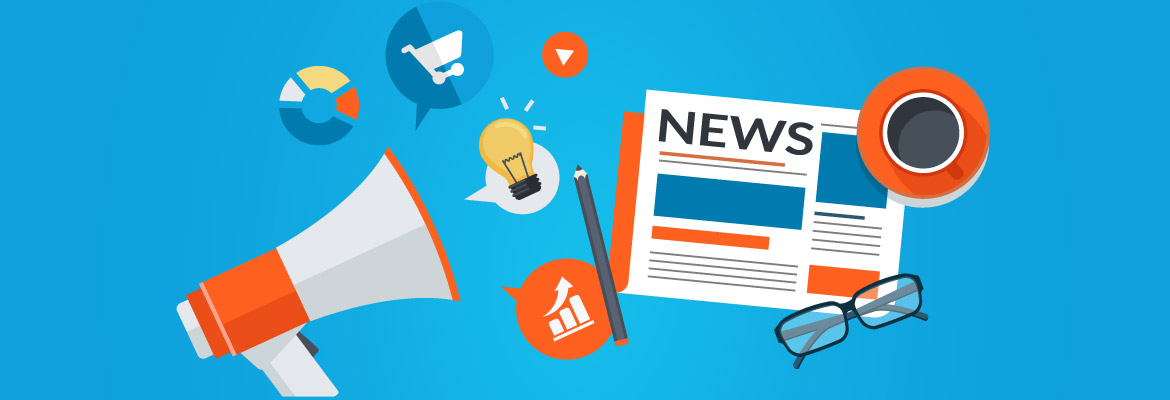 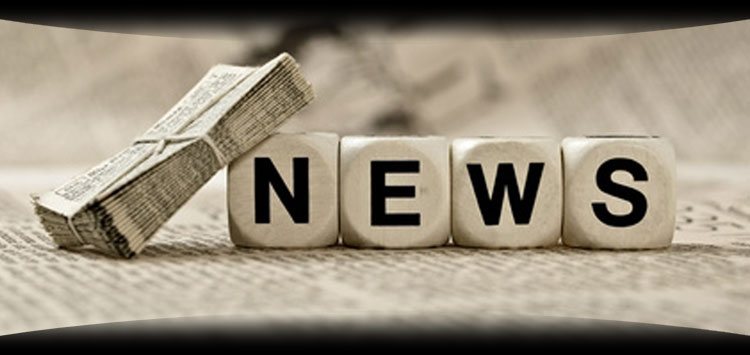 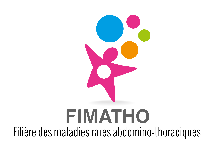 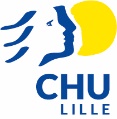 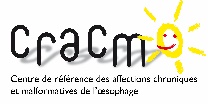 2510

enfants porteurs d’une atrésie de l’œsophage sont actuellement inclus dans le registre
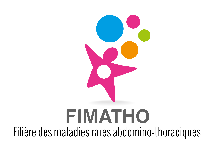 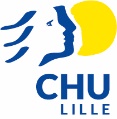 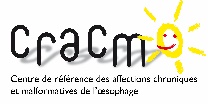 Le détail du nombre de naissances d’AO par année:
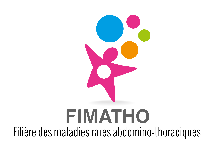 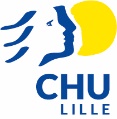 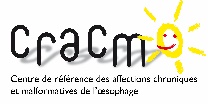 EXHAUSTIVITÉ
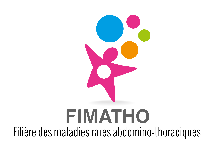 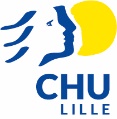 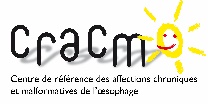 SNDS
Appariement du registre au SNDS (Système National des Données de Santé)

La demande se fait par dossier: donner objectif ainsi que la liste des variables qui nous intéressent

Le but sera de calculer le nombre de ré hospitalisation et de ré opération, la consommation de médicaments (en particulier à visée respiratoire et RGO), l'exposition aux rayons X, si le PNDS peut être suivi et la consommation d'actes médicaux/paramédicaux, par exemple
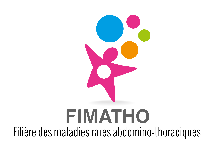 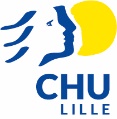 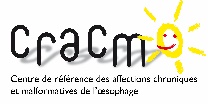